العمل التطبيقي رقم 3
الارتباط الخطي
هو معامل لدراسة العلاقة الارتباطية بين متغيرين أو أكثر ، فوجود ارتباط بين متغيرين لا يعني وجود علاقة سببية بين المتغيرين ، فقد يحدث أن يكون متغير سببا في ظهور متغير أخر ، غير أن الارتباط لا يفسر العلاقة السببية بين المتغيرين، ويتم حساب مقدار العلاقة بين متغيرين أو أكثر باستخدام معاملات الارتباط التالية:
اذا كان معامل الارتباط = 1 ، فالعلاقة موجبة تماما
اذا كان معامل الارتباط = -1 ، فالعلاقة سالبة تماما
اذا كان معامل الارتباط = 0 ، فالعلاقة منعدمة
اذا كان معامل الارتباط أقل من  0,5 أو -0,5 ، فالعلاقة موجبة أو سالبة  ضعيفة
اذا كان معامل الارتباط يتراوح بين 0,8 و 0,5، فالعلاقة موجبة متوسطة
اذا كان معامل الارتباط يتراوح بين -0,5 و -0,8، فالعلاقة سالبة متوسطة
اذا كان معامل الارتباط أكثر من 0,8 أو -0,8 ، فالعلاقة موجبة أو سالبة قوية
و يستخدم معامل الارتباط للارتباط للإجابة على 3 أسئلة:
هل هناك علاقة بين متغيرين ؟
ما هو اتجاه هذا الارتباط ؟
ما هي قوة و دلالة هذا الارتباط؟
حيث توجد فرضيتين:
H0 : الفرضية المعدومة
H1 : الفرضية العكسية

درجة المعنوية 
 0.01=   Bilatéral  -- <تظهر **
=   Unilatéral   0.05  -- <تظهر *
في حالة عدم ظهور النجوم لا تجود علاقة ارتباط.

Sig: (Signification) يتم اعتمادها من جدول SPSS  حيث اذا كانت :
 Sig <    نقبل H0 
 Sig >   نرفض H0
دراسة الارتباط بين محاور الاستبيان
الخطوة الأولى : حساب متوسط كل محور من المحاور الثلاثة التي في الدراسة ويتم ذلك باضافة ثلاثة متغيرات
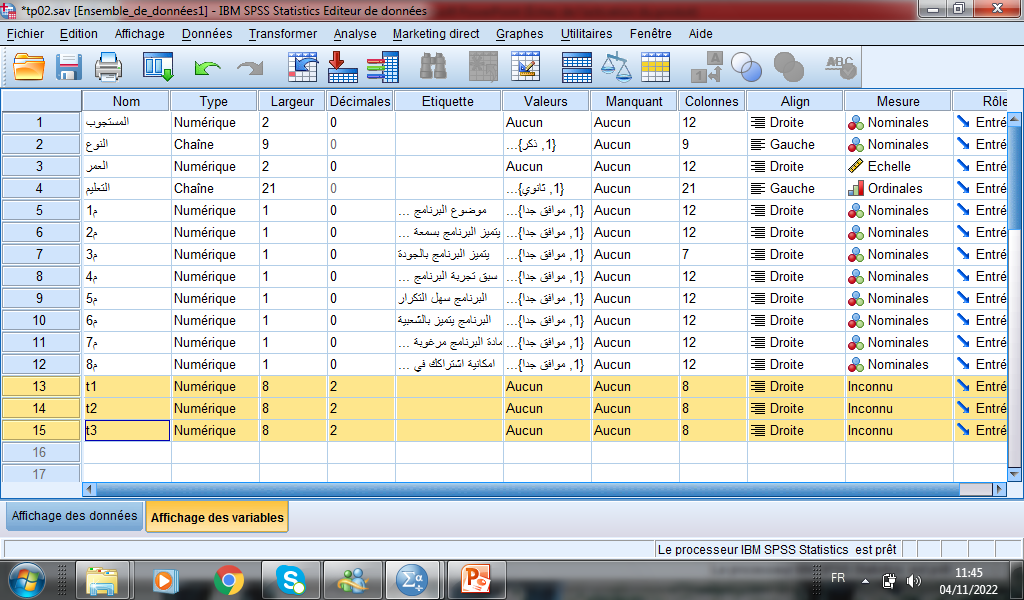 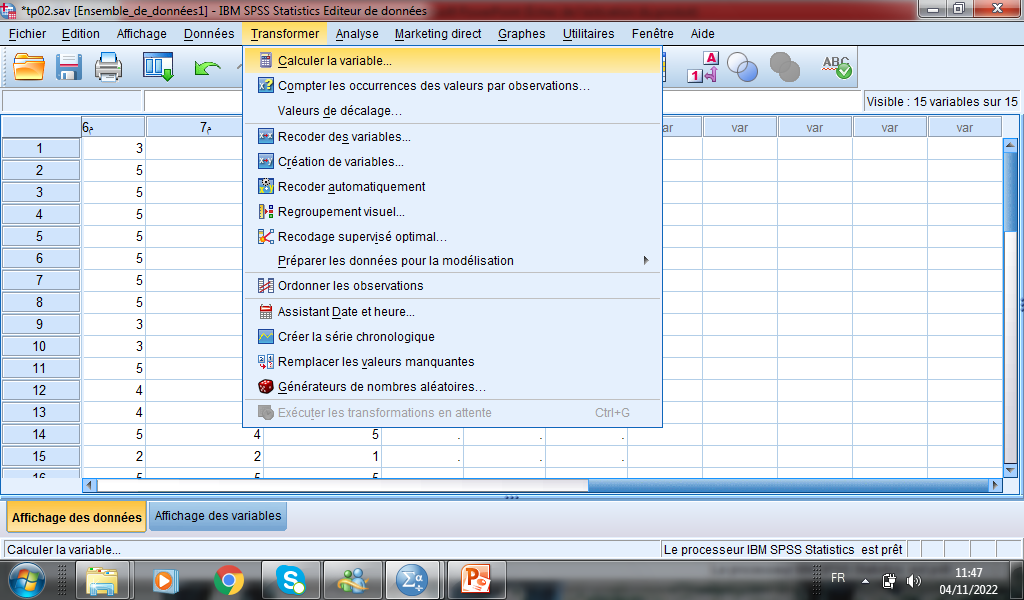 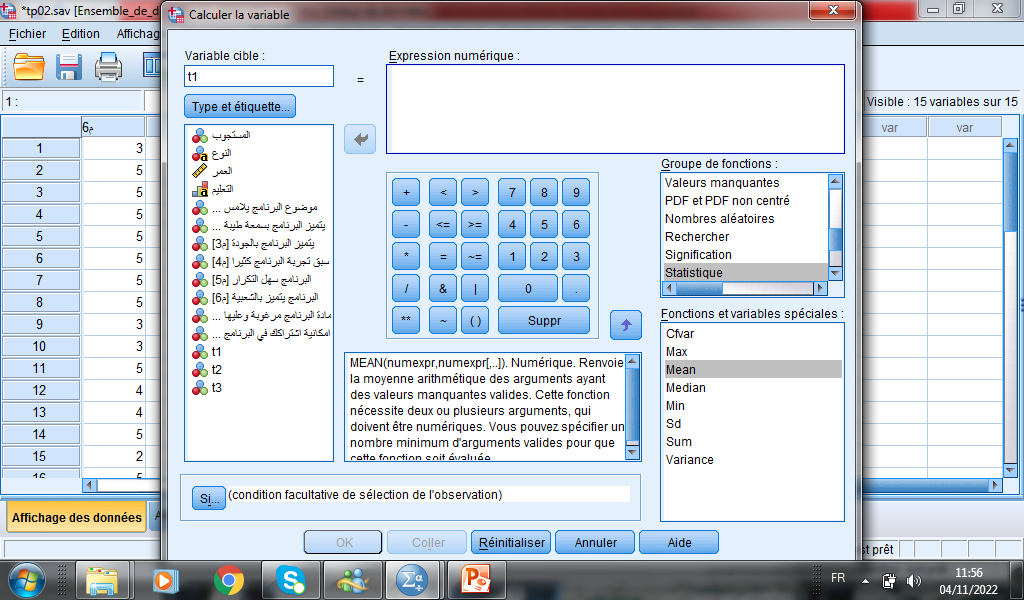 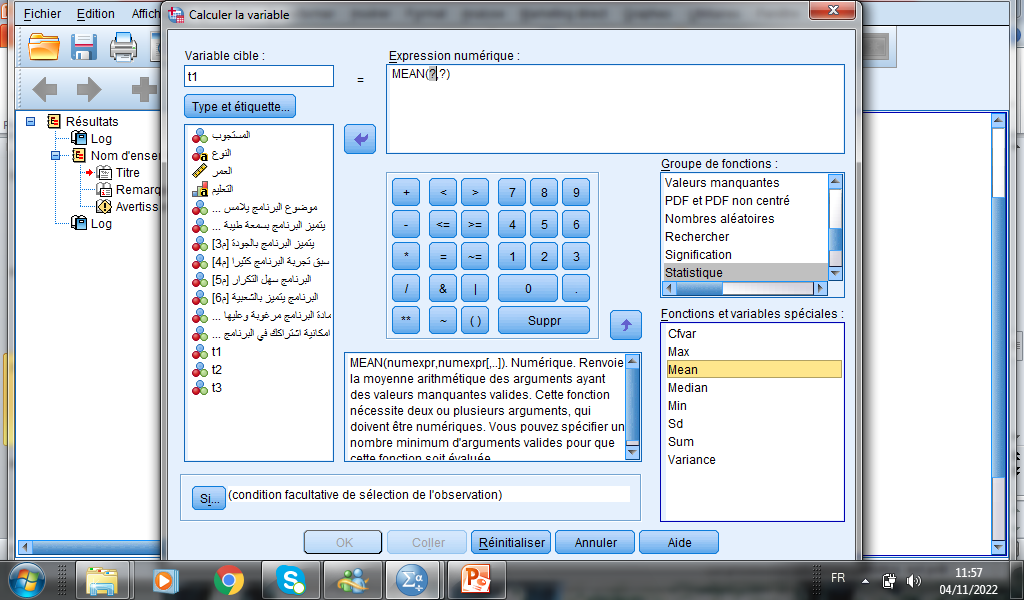 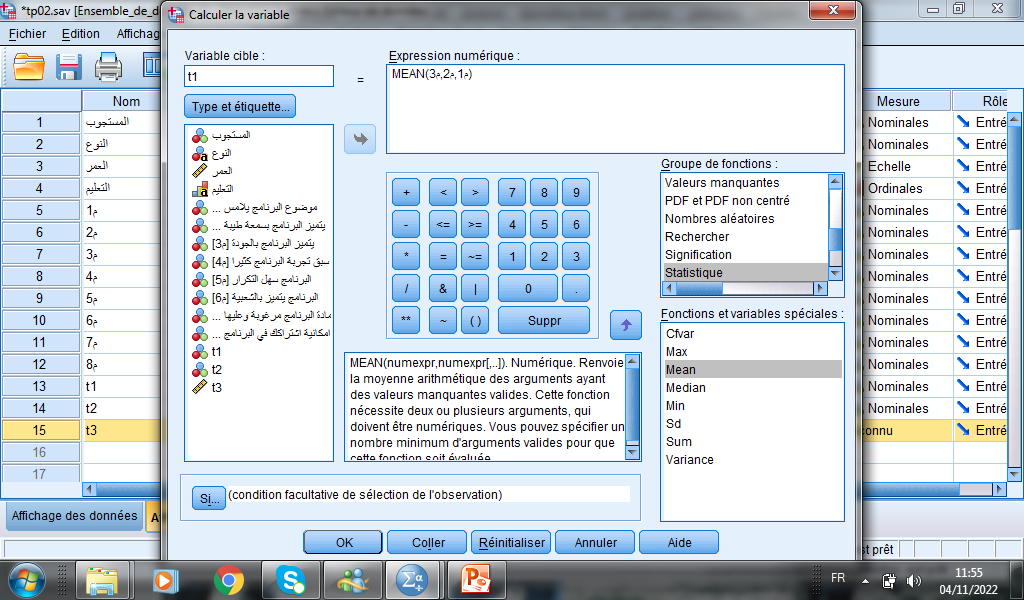 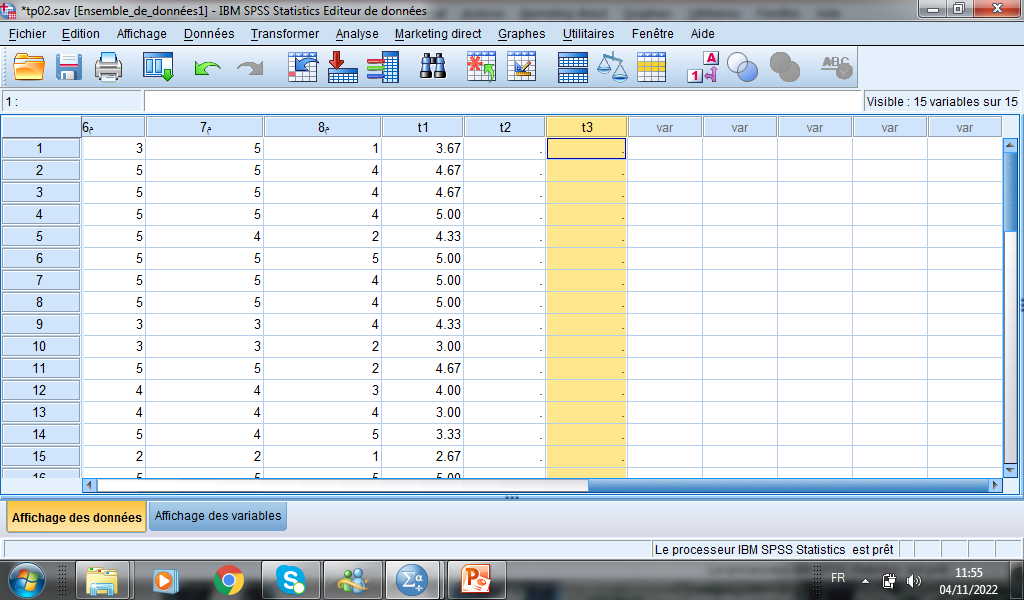 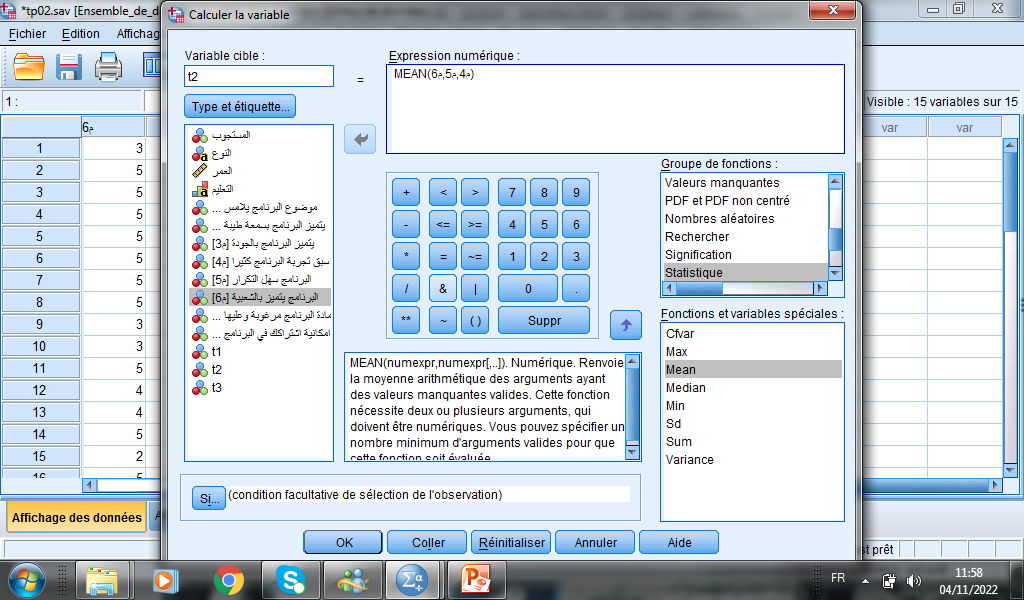 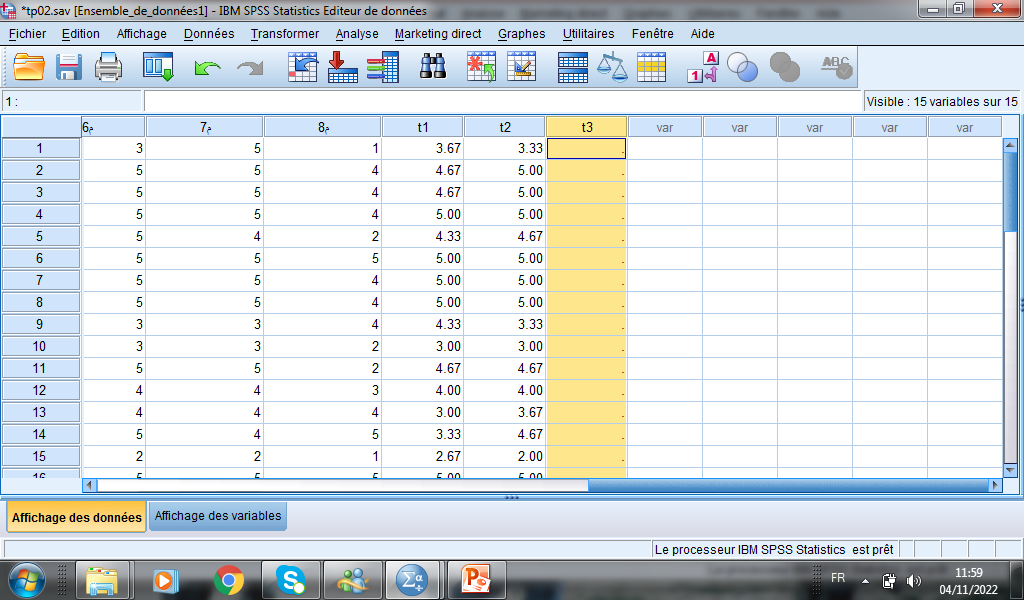 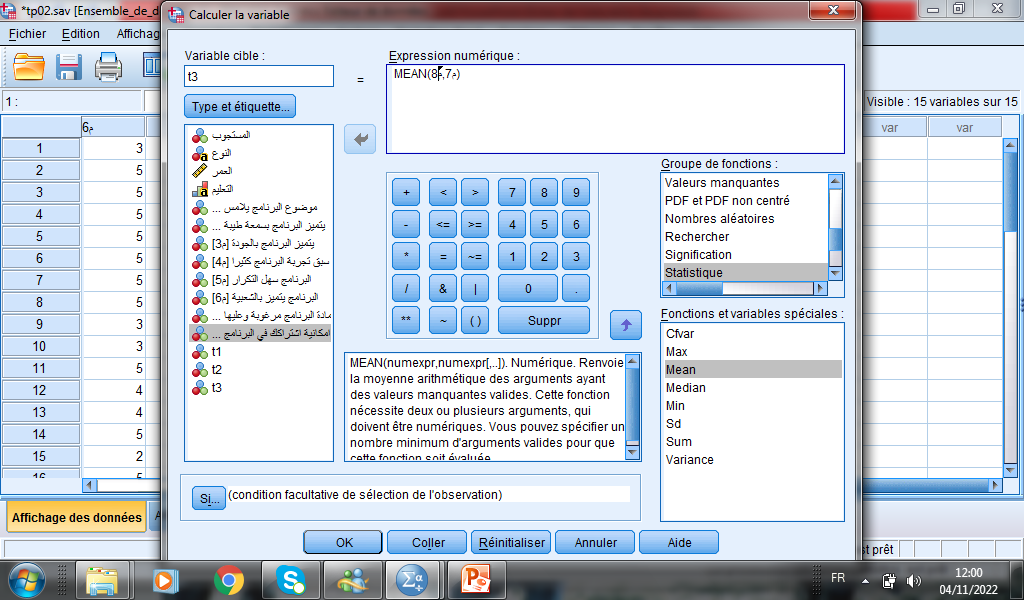 الخطوة الثانية : حساب معاملات الارتباط بين جميع محاور الاستبيان و من ثم تحديد اي محورين اقوى ارتباطا و ايهم اقل ارتباطا
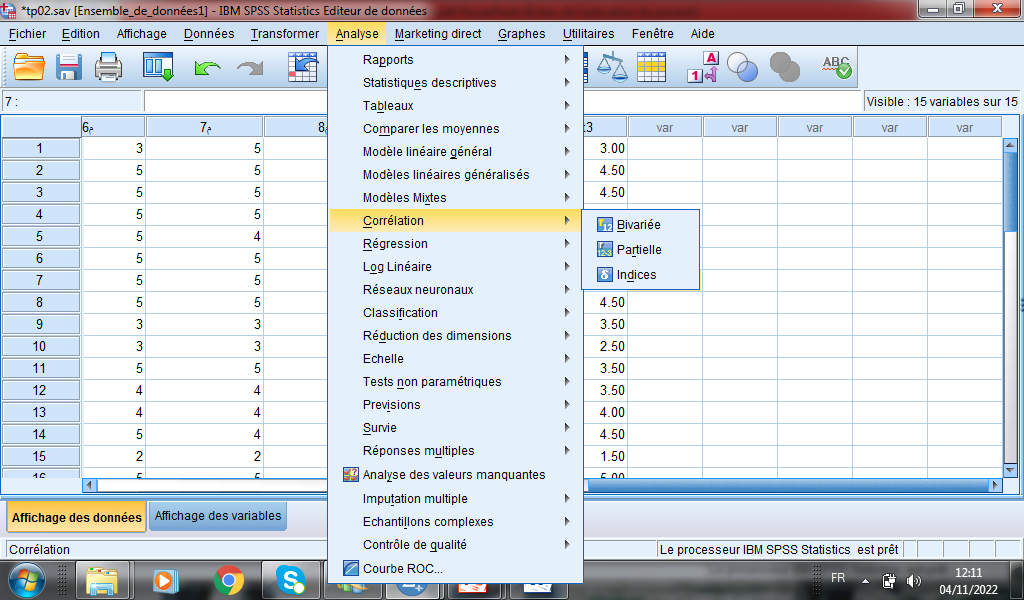 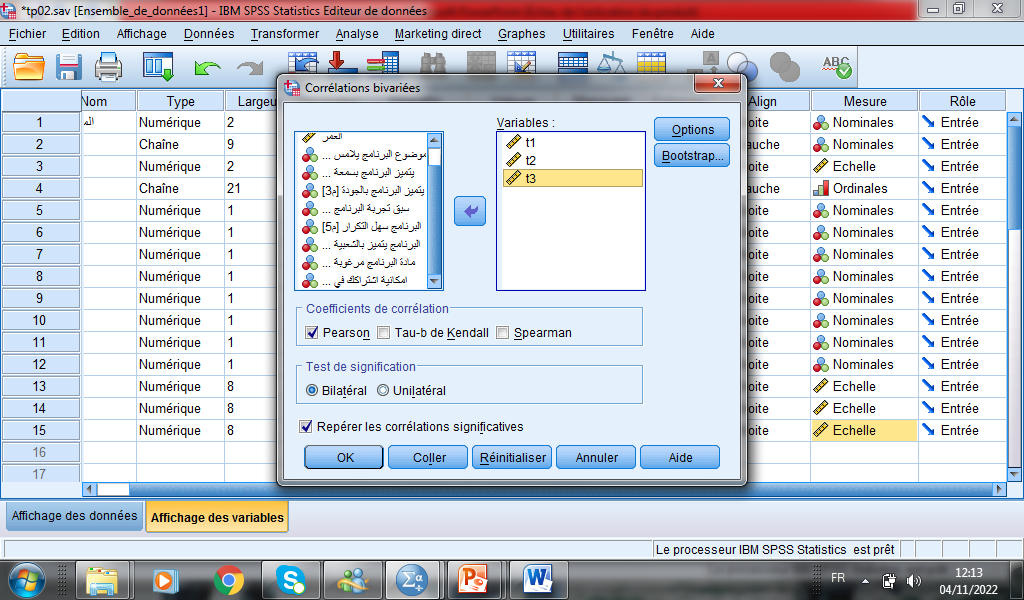 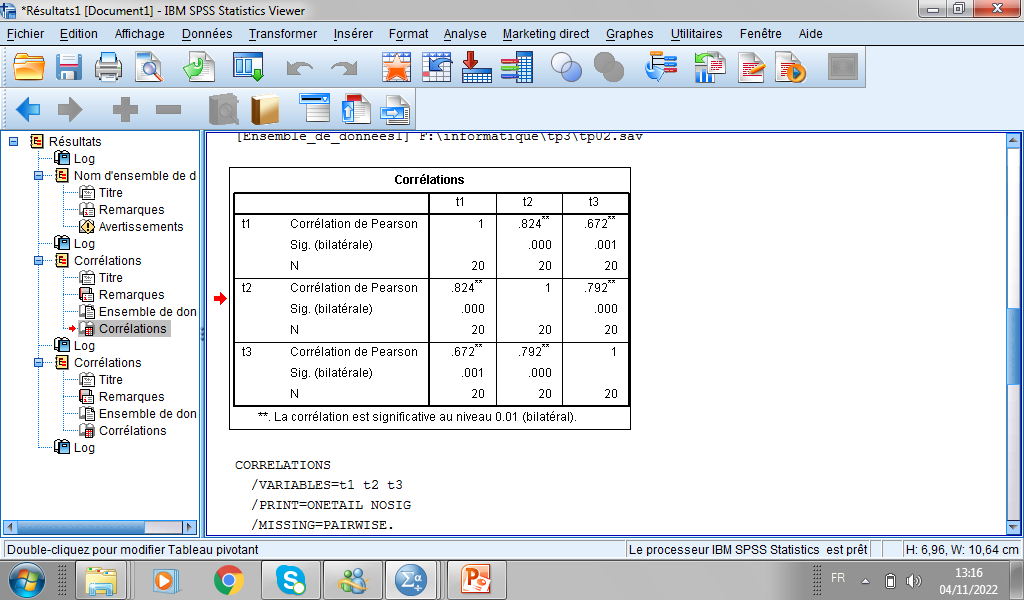 نلاحظ ان العلاقة بين المحاور طردية وذات دلالة احصائية عالية جدا (اقل من او تساوي 0.001) و يلاحظ ان المحورين  الاول و الثاني هما الاقوى ارتباطا اما المحور الاول والثالث هما الاقل ارتباطا